DİKKAT EGZERSİZLERİ
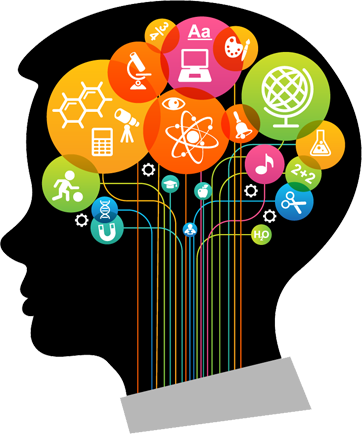 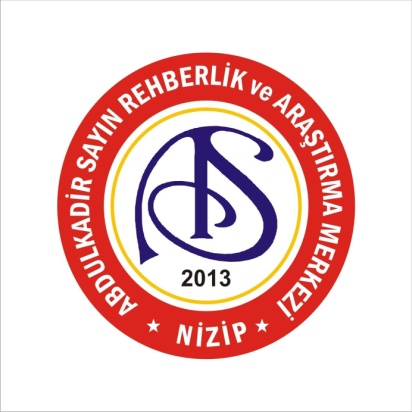 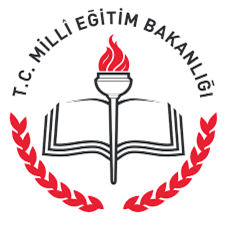 7 SANİYE SÜRE TUTUN VE BİRAZ SONRA GÖSTERİLECEK RESİMLERDEKİ YANLIŞLIKLARI BU 7 SANİYEDE BULMAYA ÇALIŞIN.
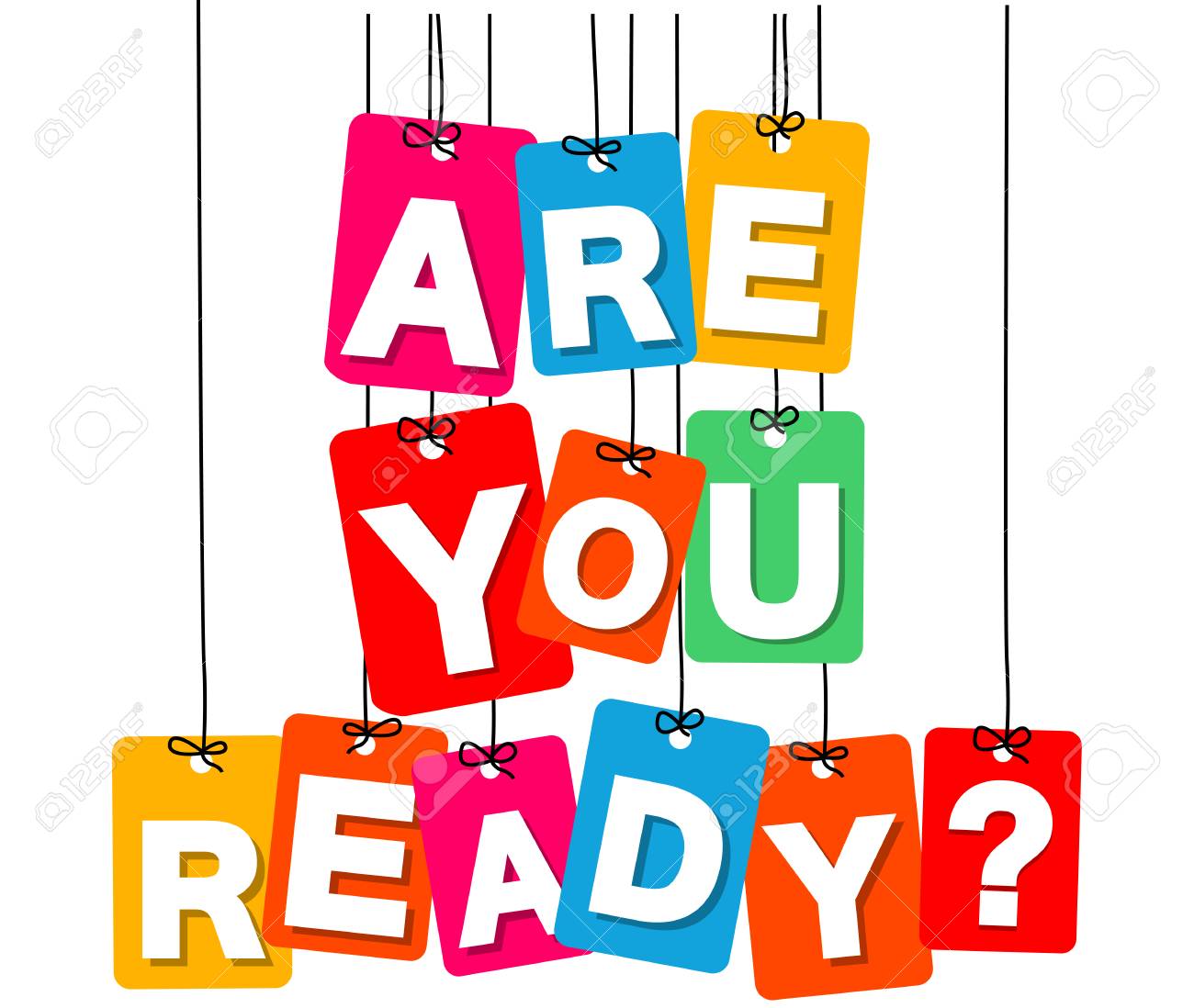 DİKKAT: Görünenin ötesindekini görebilmektir.
TEK NEFESTE TÜM RENKLERİ DOĞRU OKU!!!